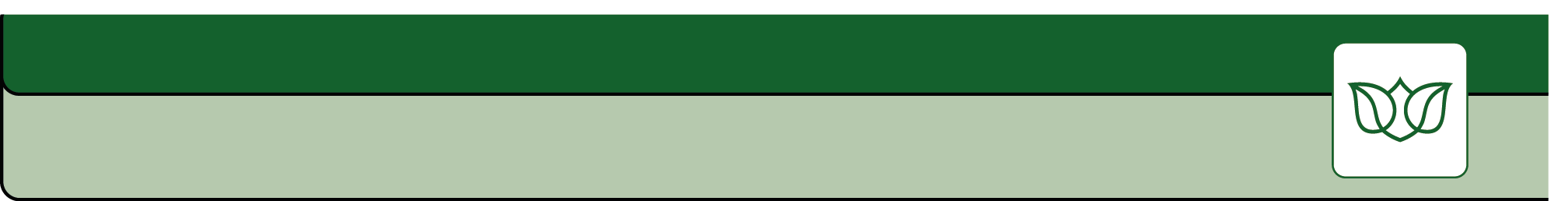 ČESKÁ SPRÁVA SOCIÁLNÍHO ZABEZPEČENÍ
Činnost ČSSZ

Důchodová reforma
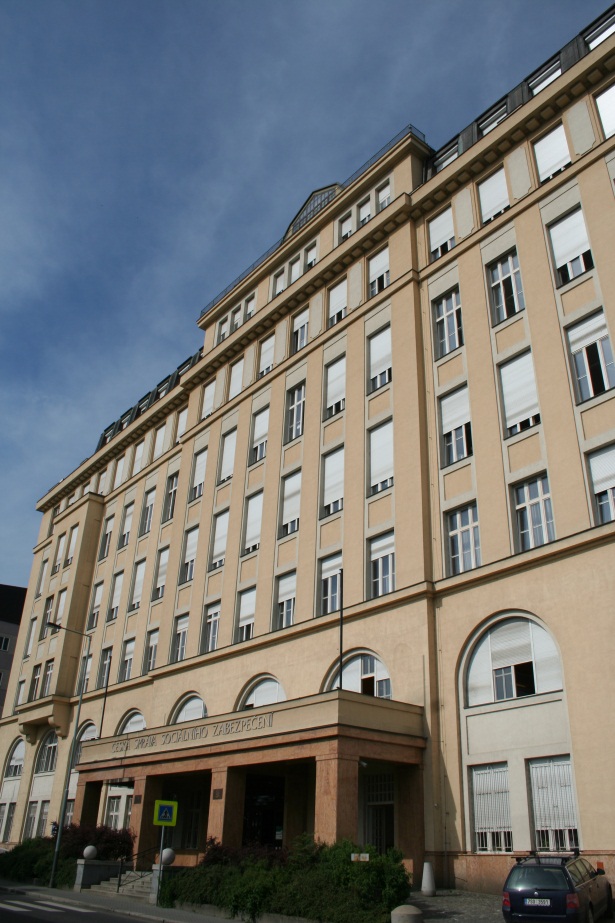 Mgr. Kryštof Zrcek, Brno 12. 5. 2015
(údaje k 31. 12. 2014)
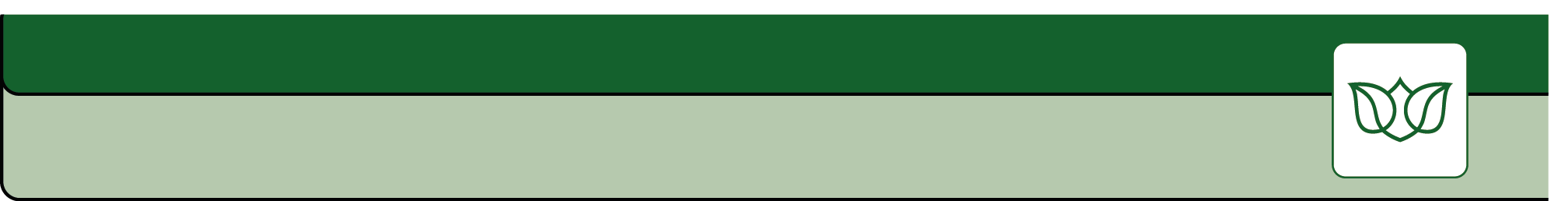 ČESKÁ SPRÁVA SOCIÁLNÍHO ZABEZPEČENÍ
Působnost ČSSZ
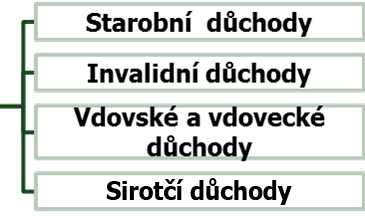 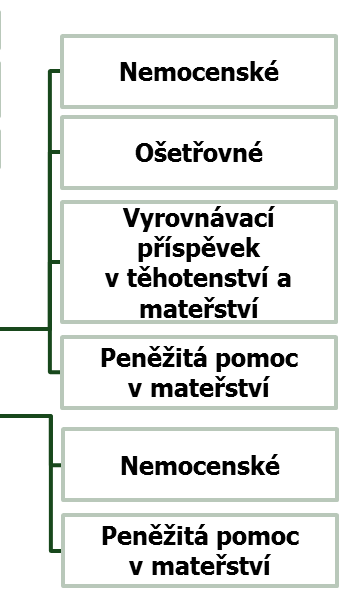 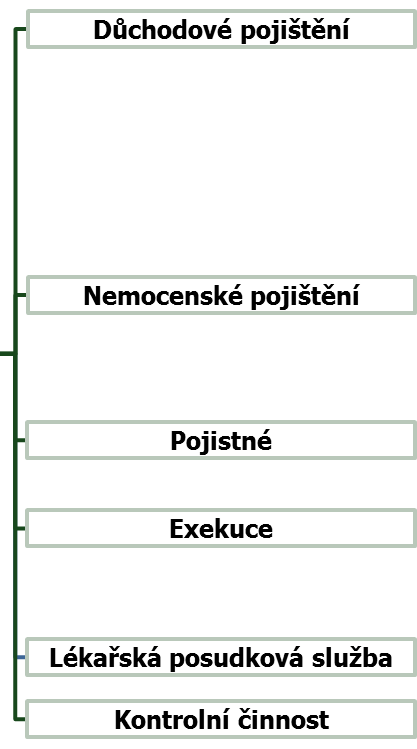 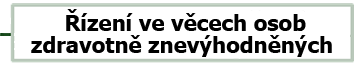 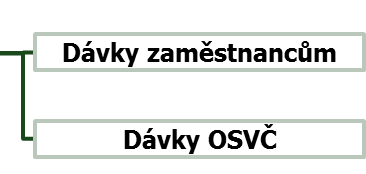 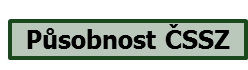 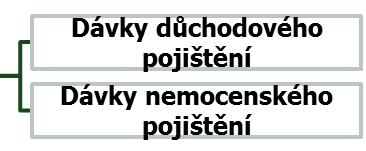 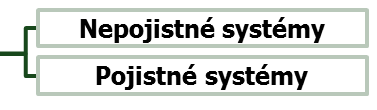 2
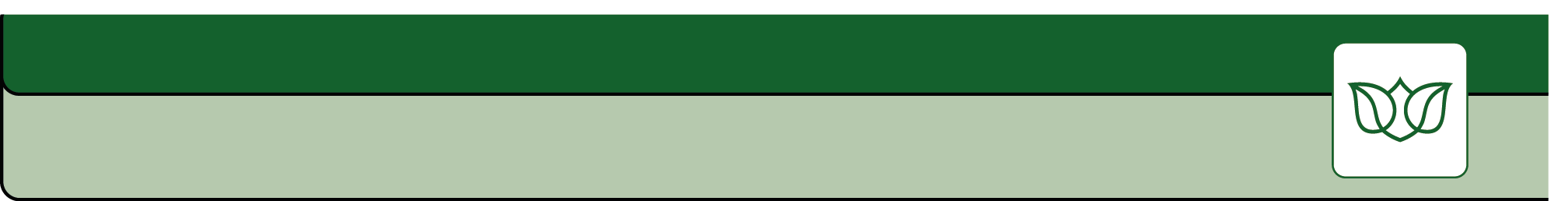 ČESKÁ SPRÁVA SOCIÁLNÍHO ZABEZPEČENÍ
Působnost ČSSZ
Základní ukazatele
*) k 30. 9. 2014 (údaj dostupný na ČSÚ)
3
[Speaker Notes: ČSSZ (OSSZ) ročně vydá cca 3,5 mil. rozhodnutí ve věcech důchodového pojištění, nemocenského pojištění a pojistného.]
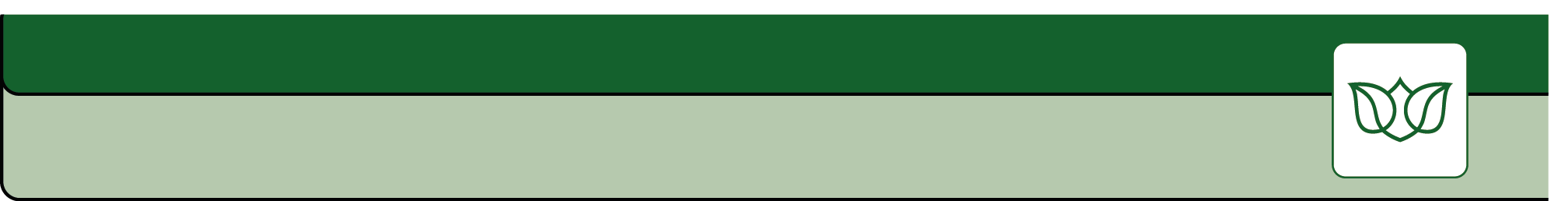 ČESKÁ SPRÁVA SOCIÁLNÍHO ZABEZPEČENÍ
Organizační uspořádání
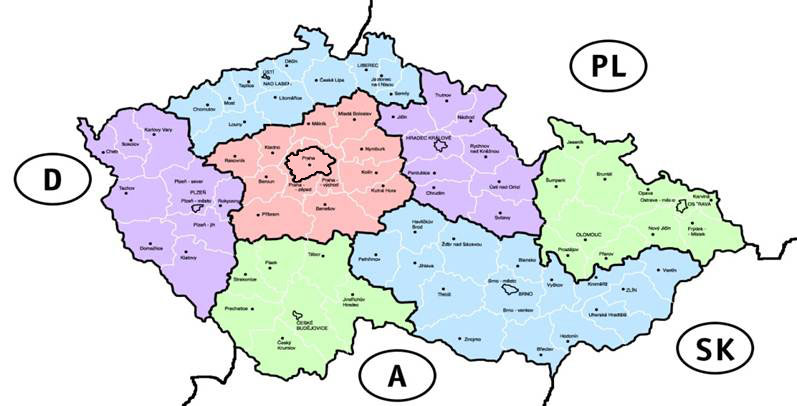 4
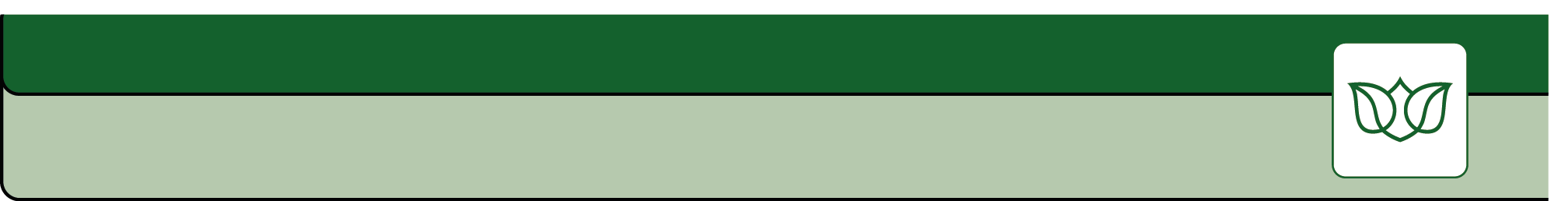 ČESKÁ SPRÁVA SOCIÁLNÍHO ZABEZPEČENÍ
Důchodové pojištění
*) Jedná se o měsíční objem  výplat.
5
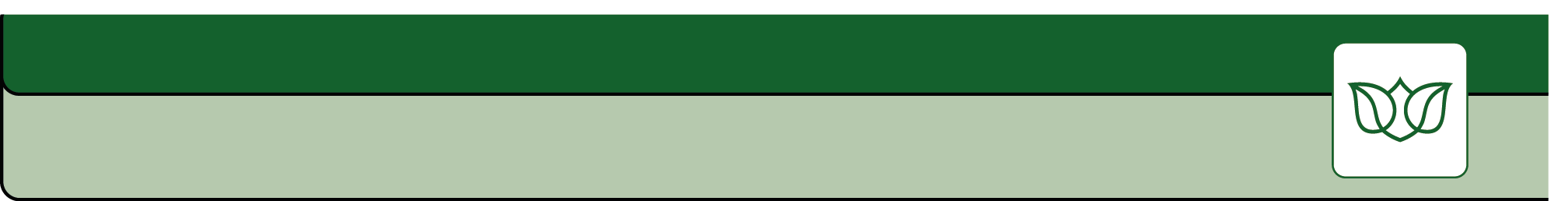 ČESKÁ SPRÁVA SOCIÁLNÍHO ZABEZPEČENÍ
Důchodové pojištění - hodnocení stavu
Přednosti
konsolidovaná údajová základna pro rozhodovací proces (aktuální konta pojištěnců)
vysoká úroveň kvality a rychlosti rozhodování
nastavené nástroje pro sledování výkonu a řízení procesu rozhodování o žádostech
systém metodického vedení, zaučování a vzdělávání zaměstnanců
uplatňování klientského přístupu v průběhu celého procesu, včetně poskytování vybraných údajů elektronicky 

Nedostatky, rizika
zastaralý technologický systém zpracování důchodových agend a jeho obtížná optimalizace 
složitost merita důchodového pojištění a tudíž delší doba potřebná pro získání odbornosti zaměstnanců 
časté výkyvy v objemu zpracovávaných agend v důsledku legislativních změn
6
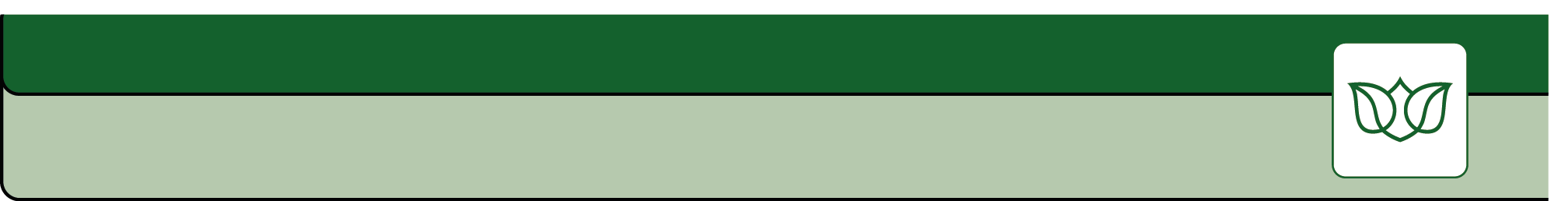 ČESKÁ SPRÁVA SOCIÁLNÍHO ZABEZPEČENÍ
Nemocenské pojištění
Hlavní ukazatele
7
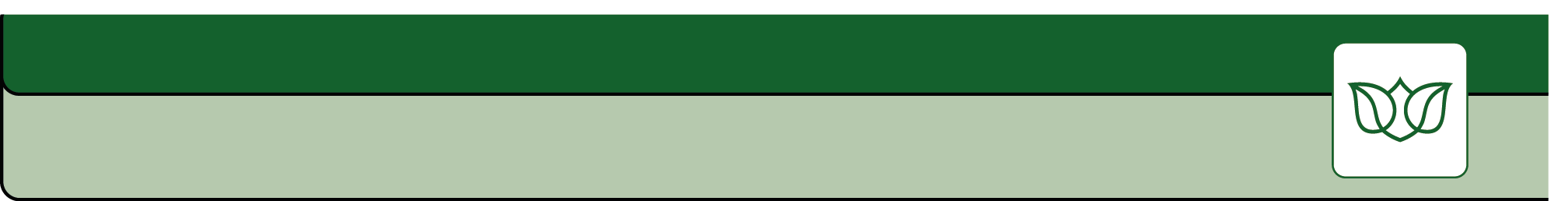 ČESKÁ SPRÁVA SOCIÁLNÍHO ZABEZPEČENÍ
Nemocenské pojištění - hodnocení stavu
stabilizovaná agenda, efektivně nastavený procesní model řízení s důrazem             na vstřícný klientský přístup

vysoká úroveň kvality a rychlosti rozhodování

systém metodického vedení, zaučování a vzdělávání zaměstnanců

zavedený funkční systém elektronického podání

schopnost aktivace všech zdrojů za účelem dosažení prioritních cílů a řešení krizových situací
8
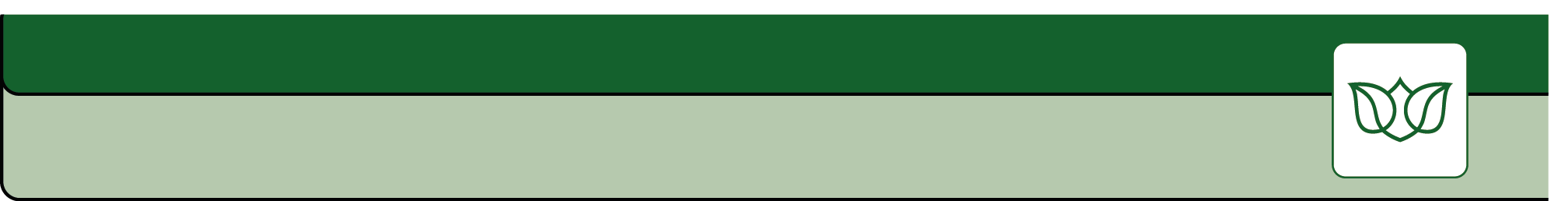 ČESKÁ SPRÁVA SOCIÁLNÍHO ZABEZPEČENÍ
Výběr pojistného a správa pohledávek
Výběr pojistného v letech 2010–2014
(v mld. Kč)
příjmy pojistného od roku 1993: 5,9 bilionu Kč
kumulované pohledávky od roku 1993 vůči plátcům pojistného ve výši 63,9 miliardy Kč, z toho:
37,3 miliard Kč na pojistném
24,9 miliardy Kč na penále
nevýběr jistiny od roku 1993: „jen” 0,6 % 
stabilní vysoká úspěšnost výběru pojistného (vč. příslušenství) - přes 99 % 
vybrané pojistné => 1/3 státního rozpočtu ČR
stabilizovaná agenda, systémové a efektivní řešení výběru pojistného v čase (účtování, kontrolní činnost, ošetřování dluhu, vymáhání pohledávek)
9
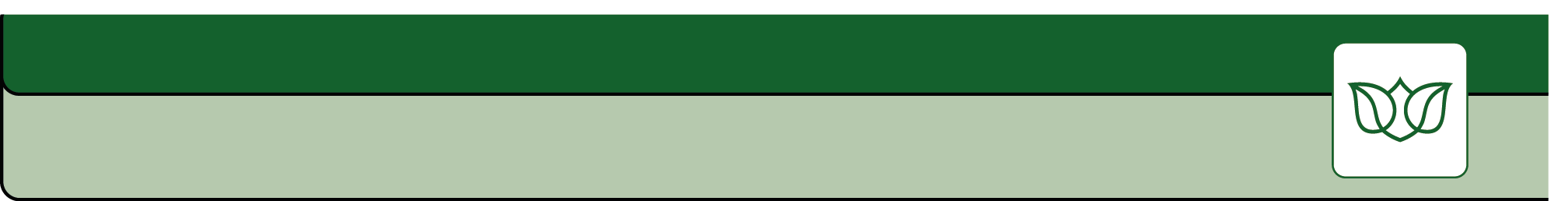 ČESKÁ SPRÁVA SOCIÁLNÍHO ZABEZPEČENÍ
Výběr pojistného a správa pohledávek - hodnocení stavu
Přednosti
stabilizované agendy, efektivně nastavené procesní modely řízení s důrazem           na vstřícný klientský přístup
vysoká úroveň kvality a rychlosti rozhodování  (nalézací i vykonávací řízení)
systém metodického vedení, zaučování a vzdělávání zaměstnanců
zavedený funkční systém elektronického podání (přehledy o pojistném zaměstnavatelů a OSVČ)
schopnost aktivace všech zdrojů za účelem dosažení prioritních cílů a řešení krizových situací

Nedostatky, rizika
složitá právní úprava v oblasti OSVČ
negativní dopady spojené s „pozůstatky“ JIM
nejasný osud úrazového pojištění
10
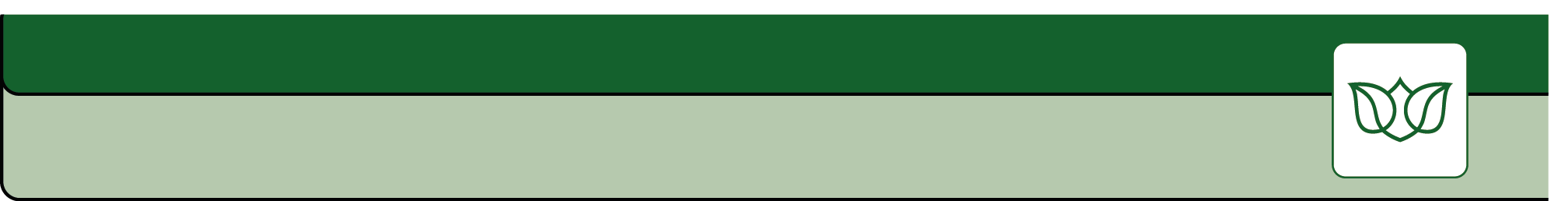 ČESKÁ SPRÁVA SOCIÁLNÍHO ZABEZPEČENÍ
Lékařská posudková služba
11
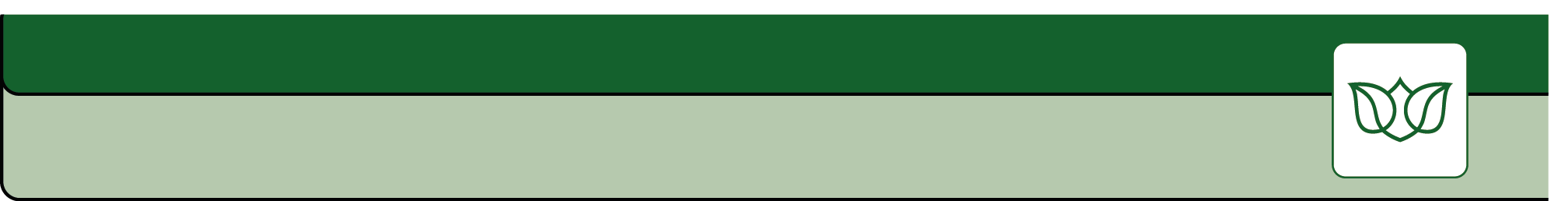 ČESKÁ SPRÁVA SOCIÁLNÍHO ZABEZPEČENÍ
Lékařská posudková služba
Přednosti 
praxí ověřené metodické pokyny pro posuzování zdravotního stavu 
vypracovaný systém hodnocení kvality; nastavené KPI´s (výkonnostní ukazatele)
dlouhodobé zkušenosti, vysoká erudice atestovaných lékařů
specializovaný obor – posudkové lékařství a jeho soustavné rozvíjení
fungující systém kontinuálního vzdělávání pro lékaře i referentky
týmová práce

Nedostatky, rizika
vysoký počet posudků v nepojistných systémech = pokles výkonu v krátkodobé posudkové agendě
časté legislativní změny = nedostatečné referenční období pro vyhodnocení posudkových agend a kritérií
nedostatek posudkových lékařů
nevyhovující stávající aplikační podpora
nízká elektronizace agend z důvodu neochoty nebo nemožnosti ošetřujících lékařů komunikovat elektronicky
12
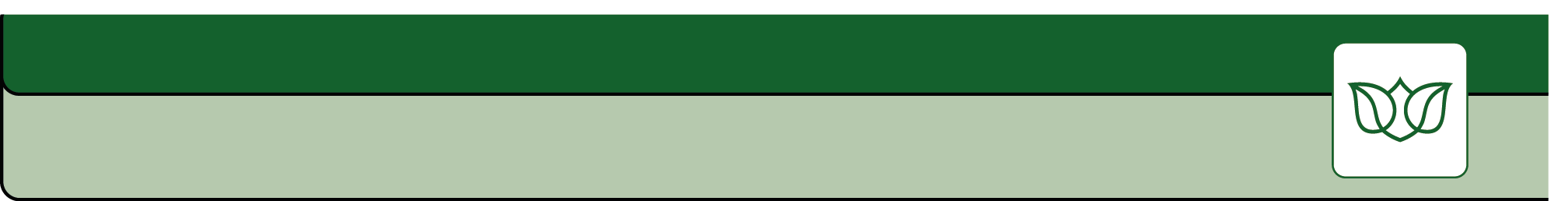 ČESKÁ SPRÁVA SOCIÁLNÍHO ZABEZPEČENÍ
Klientský přístup
nový ePortál ČSSZ 
zpřístupnění on-line informací klientům
nové interaktivní tiskopisy
3 specializovaná call centra => pro důchodové pojištění, nemocenské pojištění, technickou pomoc e – Podání a ePortál ČSSZ
možnost sjednání termínu konzultace v klientském centru při ústředí ČSSZ a nově též na všech OSSZ
informativní výpočty důchodů 
poradenství ve složitých případech důchodového řízení
moderní klientská centra na většině OSSZ
publikační a informační činnost
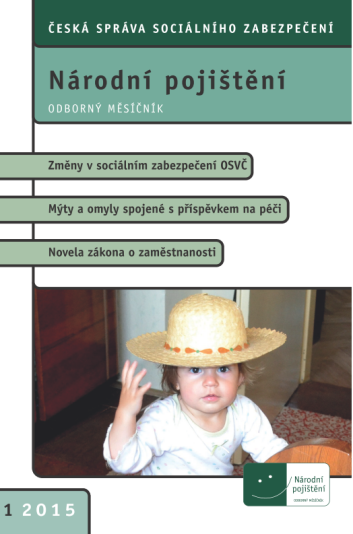 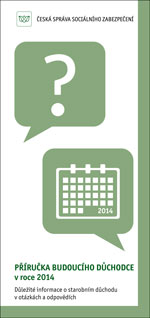 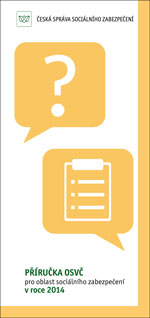 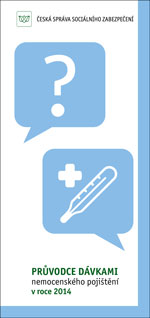 13
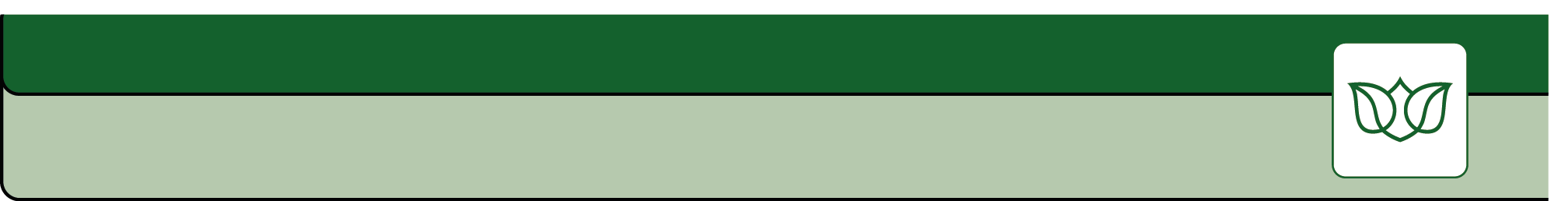 ČESKÁ SPRÁVA SOCIÁLNÍHO ZABEZPEČENÍ
Klientský přístup – ePortál ČSSZ
Sekce Tiskopisy na ePortálu ČSSZ
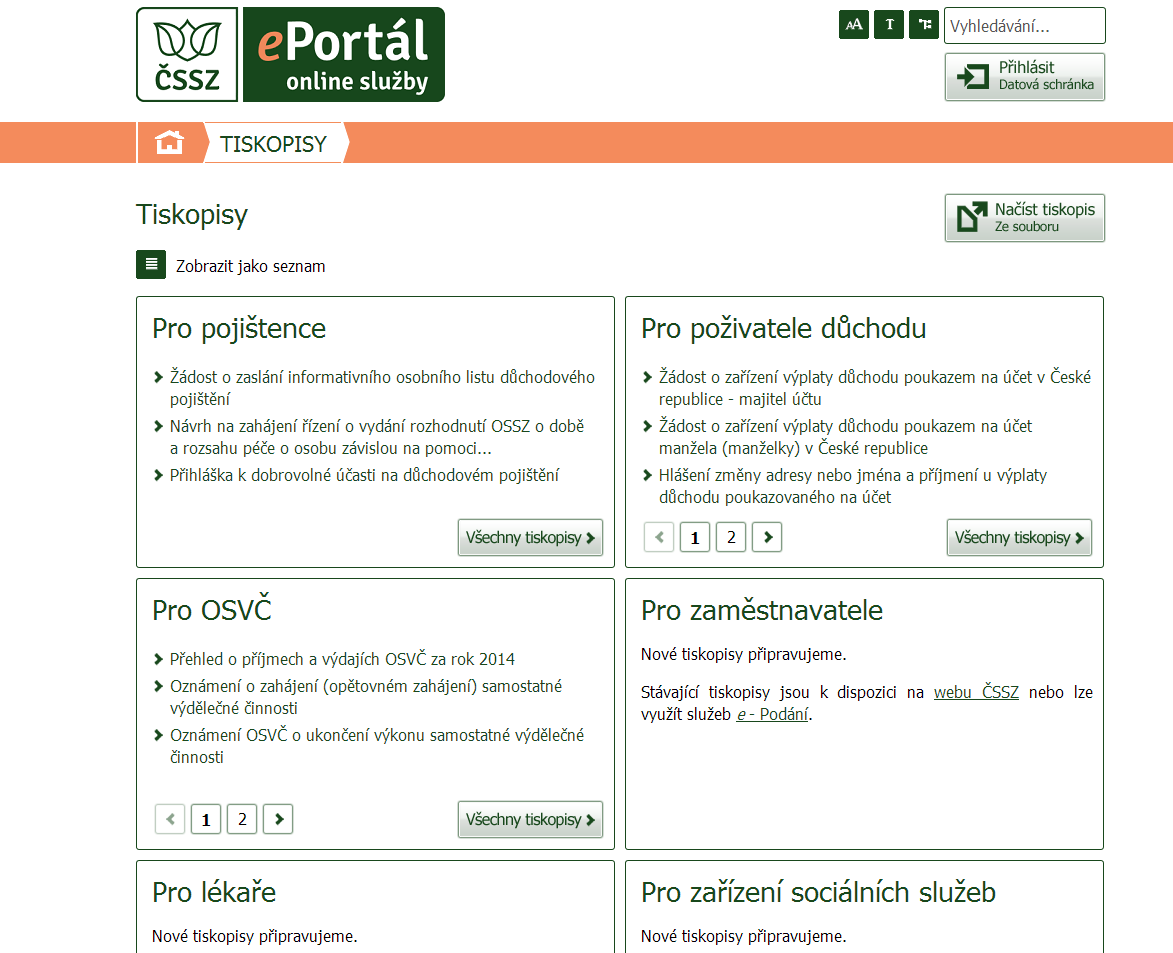 14
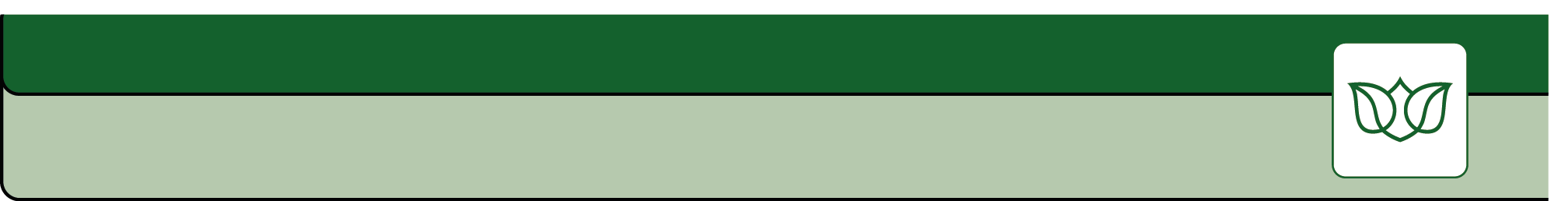 ČESKÁ SPRÁVA SOCIÁLNÍHO ZABEZPEČENÍ
Klientský přístup – ePortál ČSSZ
Ukázka interaktivního tiskopisu
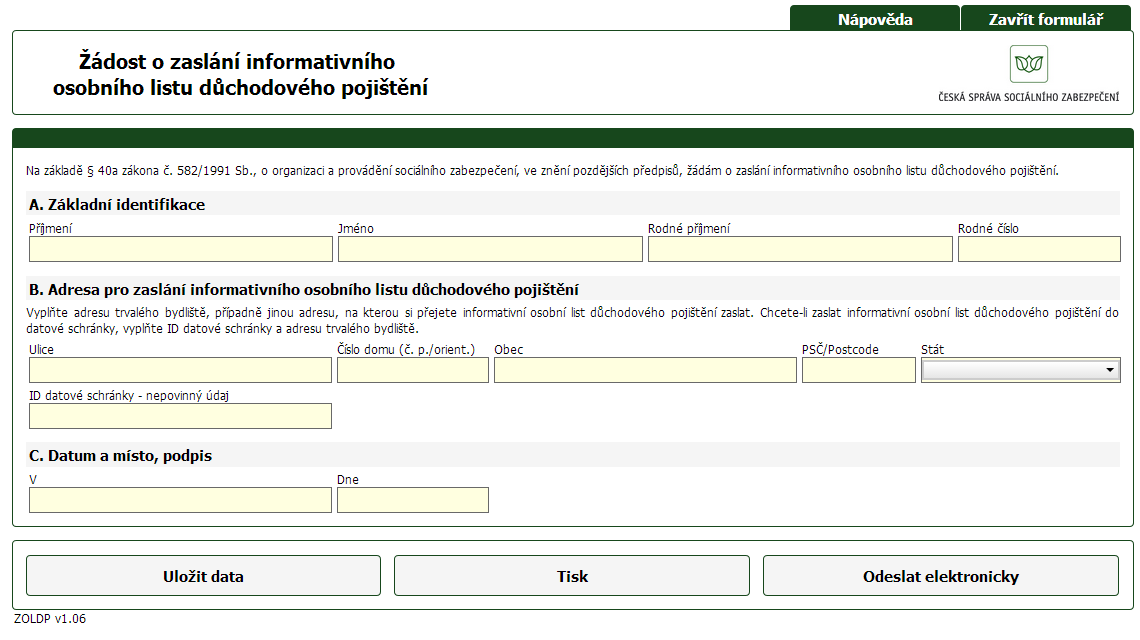 15
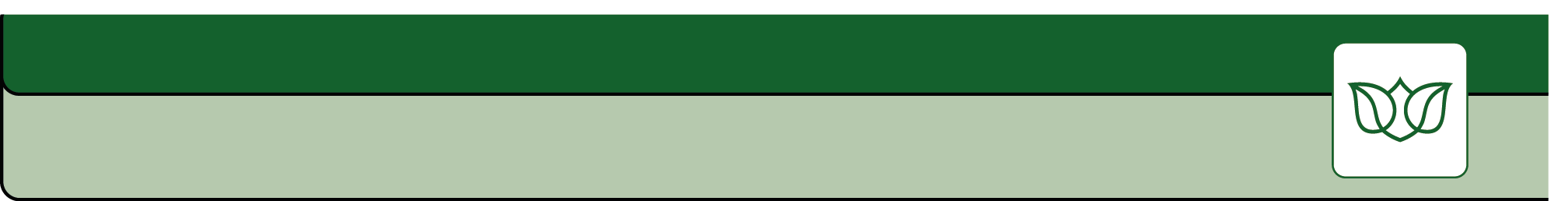 ČESKÁ SPRÁVA SOCIÁLNÍHO ZABEZPEČENÍ
Systém sociálního pojištění v ČR
Pojistný princip – odvod pojistného na sociální zabezpečení 
důchodové pojištění 
nemocenské pojištění 
příspěvek na státní politiku zaměstnanosti 

Především důchodové pojištění – od 1. 1. 1996 zák. č. 155/1995 Sb., o důchodovém pojištění – též silně zastoupen solidární princip
základní výměra důchodu 
náhradní doby pojištění 
zaměstnanci v DPN
16
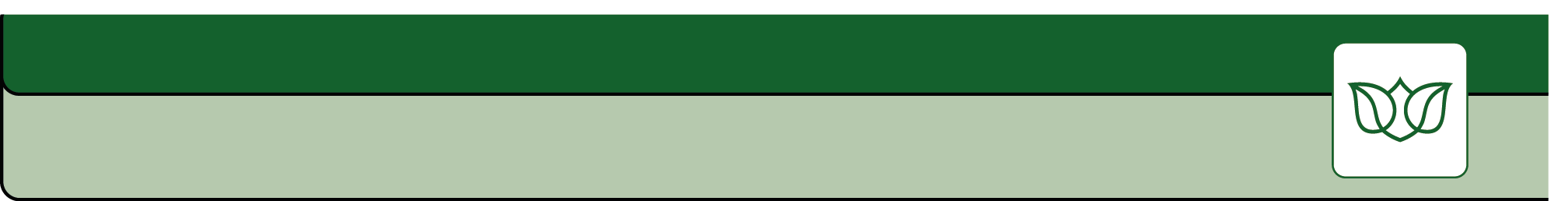 ČESKÁ SPRÁVA SOCIÁLNÍHO ZABEZPEČENÍ
Reformní snahy po r. 1996
Bezděkova komise 2004 – 2005
propočet dopadů návrhů politických stran na státní rozpočet
základní varianta – jen s „automatismy”
Varianta ČSSD – PAYG + systém pomyslných individuálních účtů (NDC) 
Varianta KDU-ČSL – dobrovolné vyvázání do PPSP, 8, resp. 8 + 2 p.b. 
Varianta KSČM – parametrická optimalizace
Varianta ODS – rovný důchod (20 % PM), postupný přechod
Varianta US-DEU – kombinovaný systém, opt-out 3 + 6 p.b.

6 členů výkonného týmu
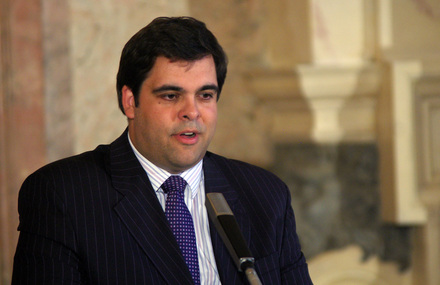 17
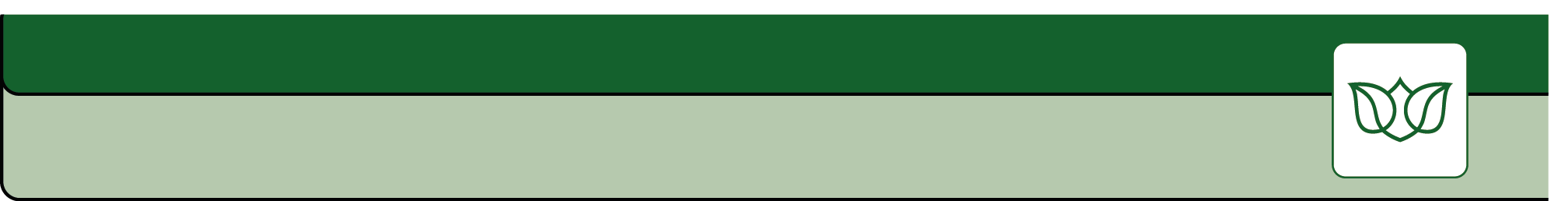 ČESKÁ SPRÁVA SOCIÁLNÍHO ZABEZPEČENÍ
Parametrické změny od 1. 1. 2010
jeden invalidní důchod, tři stupně invalidity
postupné navyšování důchodového věku 
postupné navyšování potřebné doby pojištění
přechodná ustanovení
18
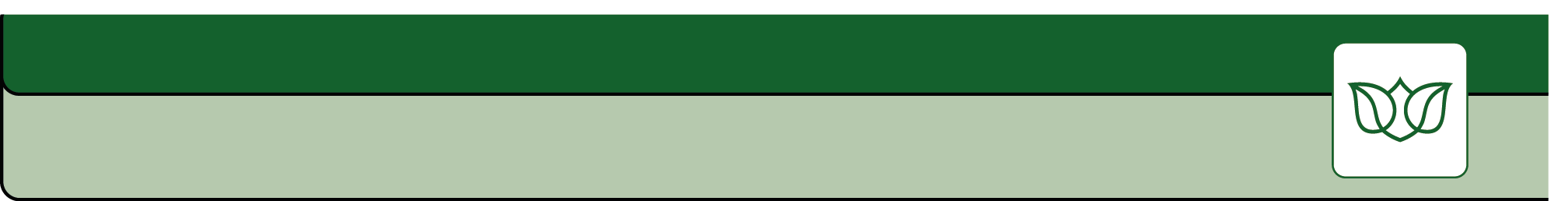 ČESKÁ SPRÁVA SOCIÁLNÍHO ZABEZPEČENÍ
Poradní expertní sbor (PES) 2010
tzv. II. Bezděkova komise 
	leden 2010 – červen 2010

členové: Vladimír Bezděk, Jiří Fialka, Michal Frankl, Marta Gellová,                 Klára Hájková, Jiří Hoidekr, Pavel Kohout, Jiří Král, Jiří Rusnok, Vít Samek

cíle
aktualizovat projekci státního důchodového systému
doporučit změny v důchodovém systému, které by jej učinily středně a dlouhodobě odolnějším vůči různým rizikům
19
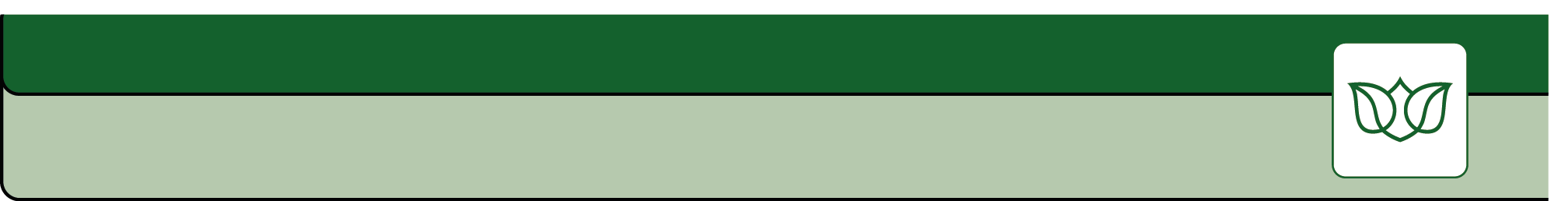 ČESKÁ SPRÁVA SOCIÁLNÍHO ZABEZPEČENÍ
Poradní expertní sbor (PES) 2010
poznatky a výstupy
systém je extrémně solidární a dlouhodobě finančně neudržitelný
je třeba pokračovat v parametrických změnách
nejvhodnější doba pro reformu již minula
zvýšit míru diverzifikace
hledisko fiskální udržitelnosti
spravedlivější rozložení mezigeneračního břemene v čase
zvýšení ekvivalence
PPSP se sice účastní 70 % ekonom. aktivních osob, ale prostředků je málo
doporučení pro „první pilíř” – DV, penzijní plány, automatické valorizace, zrušení doživotních pozůstalostních penzí, sdílení VZ mezi manželi, platby za NDP
„druhý pilíř” – nedosažen konsensus nad podobou
většina: povinně 3 % pro všechny občany mladší 40 let vyvést do FF 
menšina: podpora III. pilíře 3 % od státu, pokud občan spoří stejnou částku, dobrovolné
20
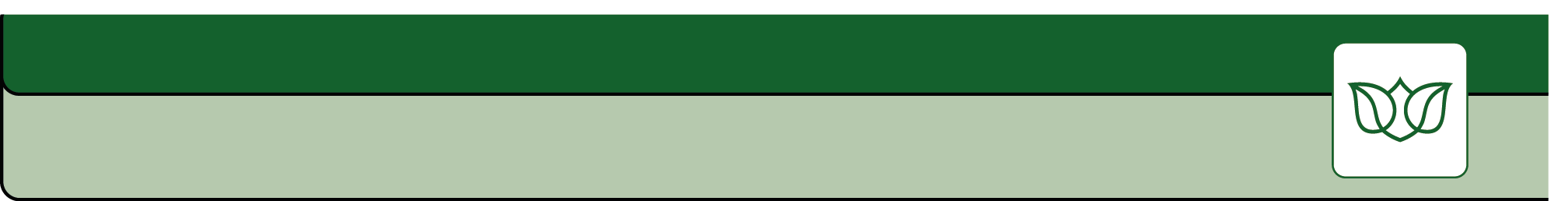 ČESKÁ SPRÁVA SOCIÁLNÍHO ZABEZPEČENÍ
Další reformní snahy 2010 - 2013
malá důchodová reforma – říjen 2011, reakce na nález Ústavního soudu           (Pl. ÚS 8/07, resp. č. 135/2010 Sb.) – redukční hranice 

od 1. 1. 2013 tzv. druhý důchodový pilíř a reforma penzijního připojištění – nově důchodové spoření a doplňkové penzijní spoření
koncept „opt-out” – 3 % ze SP + 2 % navíc
krácení důchodu o 0,3 % výpočtového základu
projektován na 500 000 účastníků, zúčastnilo se cca 80 000  
již např. 20. 5. 2013 – B. Sobotka: „Druhý penzijní pilíř zrušíme”

od 1. 1. 2015 – starobní důchod (SRN) za 15 „čistých” let pojištění při vyšším než důchodovém věku
21
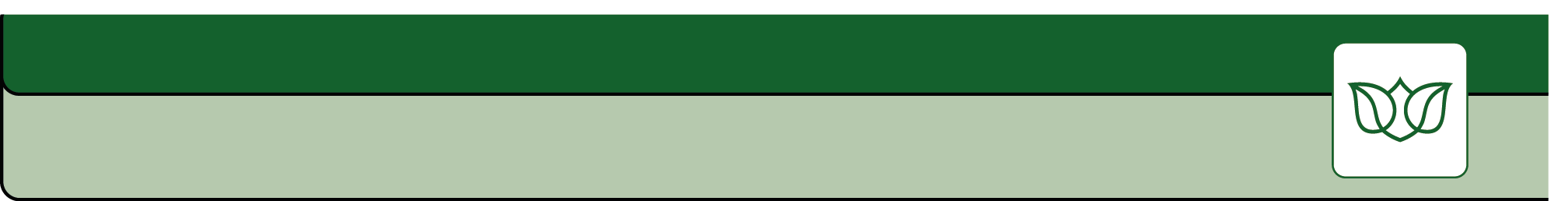 ČESKÁ SPRÁVA SOCIÁLNÍHO ZABEZPEČENÍ
Odborná komise pro důchodovou reformu
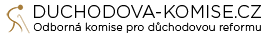 Ustanovena v roce 2014
Mandát 
zhodnocení stavu českého důchodového systému v interdisciplinárním pohledu
připravit široce sdílený návrh pokračování důchodové reformy v České republice 
důstojný příjem důchodců
dlouhodobě stabilní uspořádání a finanční udržitelnost důchodového systému
22
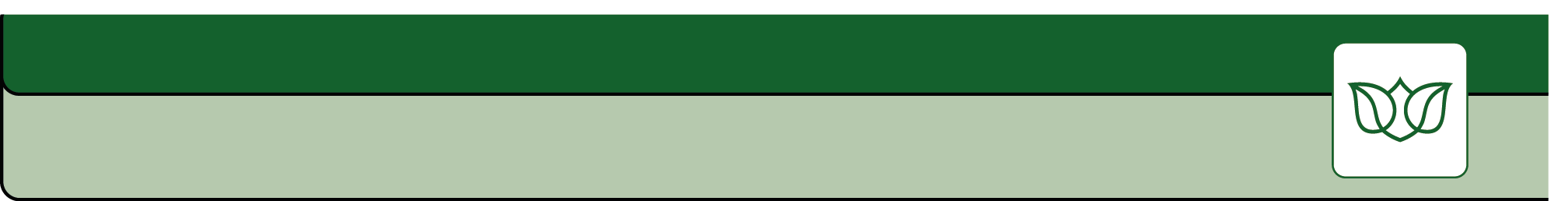 ČESKÁ SPRÁVA SOCIÁLNÍHO ZABEZPEČENÍ
Členové Odborné komise
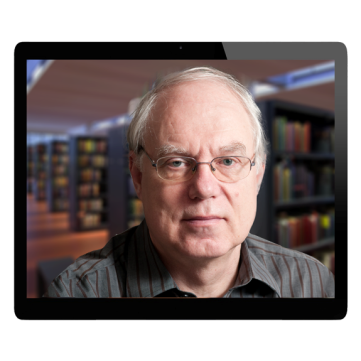 předseda: Prof. PhDr. Martin Potůček, CSc. MSc.
vedoucí pracovních týmů 
zástupci parlamentních politických stran
experti 
akademici, ekonomičtí experti  
zástupci zájmových sdružení
ČAP, APS, RSČR, NRZP..
zástupci veřejné správy 
MPSV ČR, MF ČR, ČSÚ, GFŘ, ČNB, ČSSZ..
přizvaní odborníci 
celkem se na práci Odborné komise podílí 
21 stálých členů (hlasovací právo)
dalších cca 40 osob
23
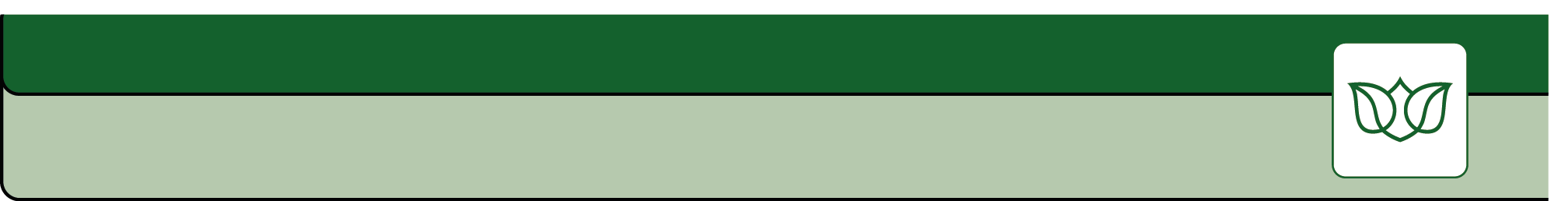 ČESKÁ SPRÁVA SOCIÁLNÍHO ZABEZPEČENÍ
3 pracovní týmy Odborné komise
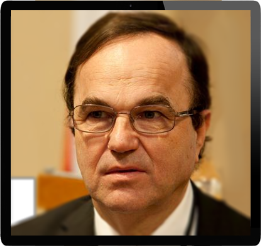 Pracovní tým č. 1: 
	ukončení II. pilíře a nastavení parametrů III. pilíře

vedoucí: JUDr. Vít Samek 
do konce roku 2014 vypracován návrh na ukončení II. pilíře 
pokročilá fáze legislativního procesu 
problematika způsobu ukončení, ústavněprávní aspekty 
nyní především návrhy úprav III. pilíře
24
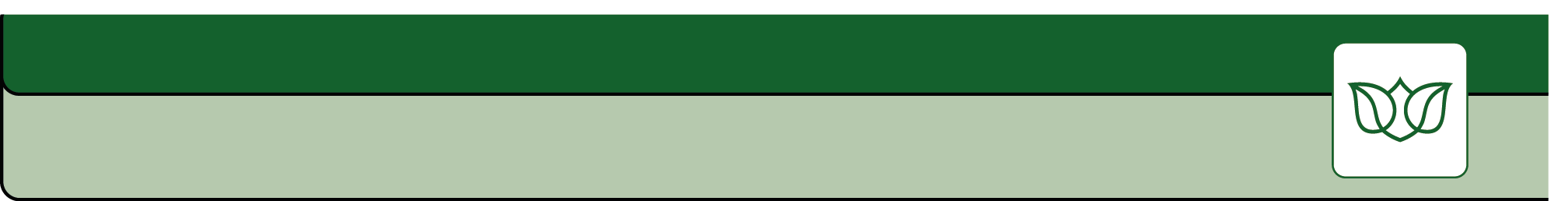 ČESKÁ SPRÁVA SOCIÁLNÍHO ZABEZPEČENÍ
3 pracovní týmy Odborné komise
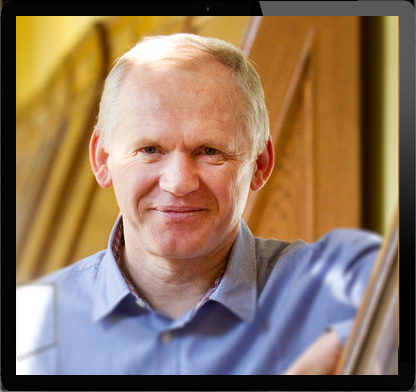 Pracovní tým č. 2: 
	věk odchodu do důchodu, valorizace

vedoucí: RNDr. Tomáš Kučera 
do konce roku 2014 vypracován návrh mechanismu stanovování důchodového věku – závislost na demografických prognózách
nyní především problematika valorizace – smysl, modely, cíle
25
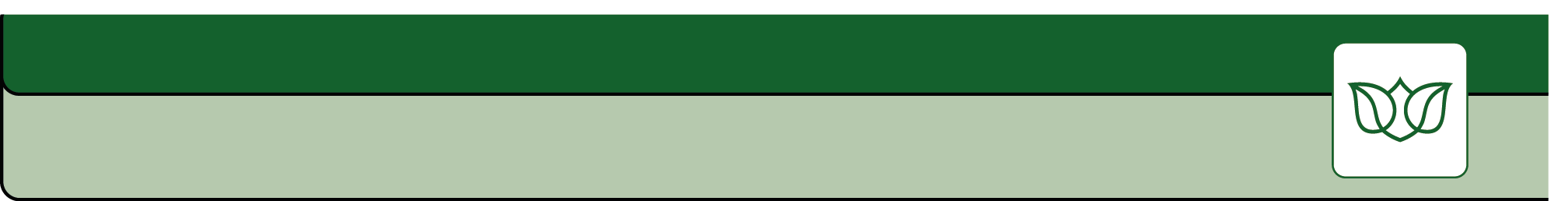 ČESKÁ SPRÁVA SOCIÁLNÍHO ZABEZPEČENÍ
3 pracovní týmy Odborné komise
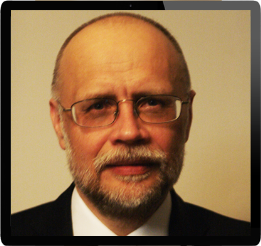 Pracovní tým č. 3: 
	kompletními systémové analýzy, 
	zásluhovost a transfery

vedoucí: Ing. Otakar Hampl, PhD. 
zohlednění dětí v rámci systému sociálního pojištění 
kompenzace nákladů na výchovu dětí 
mapování transferů mezi rodinou a státem 
sdílení vyměřovacích základů mezi manželi
26
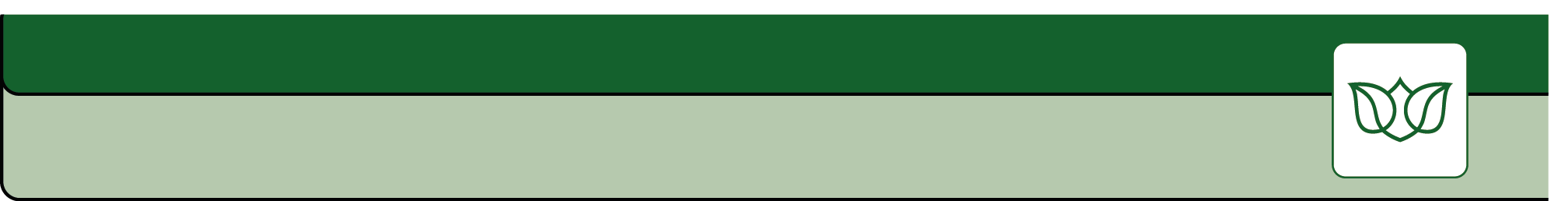 ČESKÁ SPRÁVA SOCIÁLNÍHO ZABEZPEČENÍ
Výstupy z Odborné komise
Závěrečná zpráva o činnosti za rok 2014 
předložené návrhy 
návrh revizního systému nastavení hranice důchodového věku
Sdílení vyměřovacích základů manželů pro uplatnění důchodových nároků
Návrh způsobu ukončení systému důchodového spoření 
Návrhy v rámci doplňkového penzijního spoření (5)
rozšíření osvobození od daně z příjmů 
snížení minimálního věku pro účast
další, spíše technické návrhy

Zápisy z jednání 

Projednávané materiály, analýzy, pracovní podklady
27
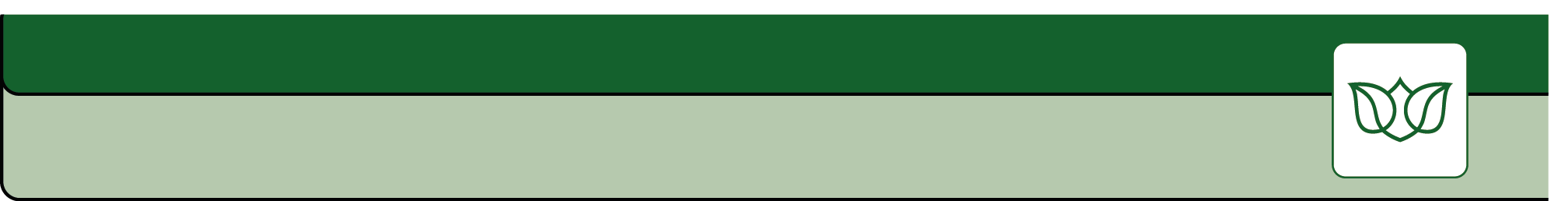 ČESKÁ SPRÁVA SOCIÁLNÍHO ZABEZPEČENÍ
Mediální kontext Odborné komise
V. Bezděk – 26. 7. 2014: „Plný autobus: Na shodu má důchodová komise moc členů. Vladimír Bezděk je rád, že není řidič”, „... role komise bude spíš vnitřně osvětová, než že by se tam narodil nějaký konsenzus.“

J. Vostatek  - 18. 9. 2014: „Odborná komise by měla vycházet z odborných studií, a ty v podstatě nejsou.“ 

A. Babiš – 8. 4. 2015: „... přijdu a navrhnu nějaký nový systém.“ 

O. Hampl – 18. 4. 2015: „Důchodový systém trestá rodiče, že mají děti“, „Zjednodušeně se dá říci, že rodiny s dětmi jsou velmi znevýhodněné oproti lidem, kteří děti nemají.“
28
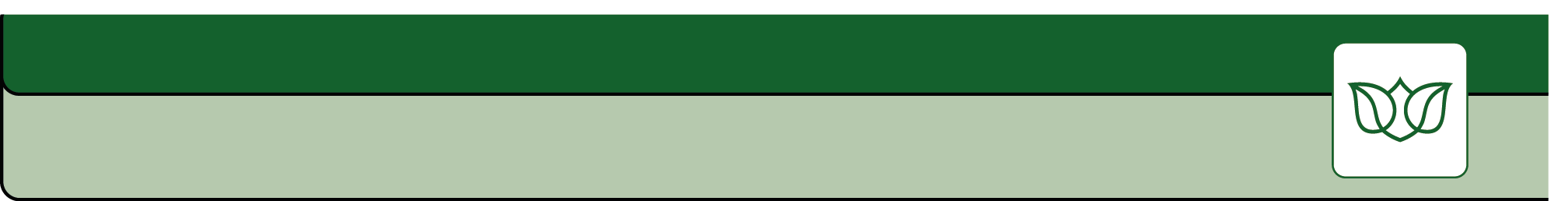 ČESKÁ SPRÁVA SOCIÁLNÍHO ZABEZPEČENÍ
Děkujeme za pozornost.
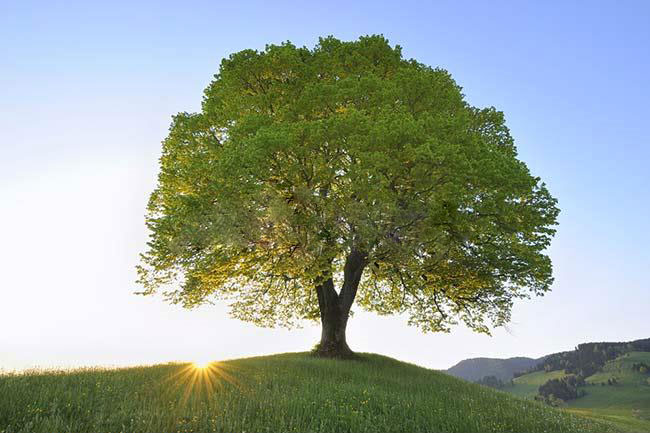